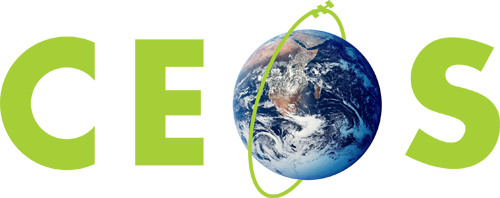 Cloud mask update
K. Thome
NASA
WGCV Plenary # 42

May 16-19, 2017
Original cloud mask task objective
Cloud masking task objectives:
Define the nomenclature, i.e. What is cloud-free? What is a cloud? 
Define what “mask” is suitable for what application/user 

Original objectives are basic questions that have applicability to a wide range of applications

Atmospheric correction task had similarly basic definitions

Leverage results of upcoming experts workshop for nomenclature guidance
Path forward
Request leads for progress on work plan by mid-summer
WGCV chair will develop and provide work plan to WGCV in lieu of progress  by current chairs